PROGRAMMEÉDUCATIFFÉDÉRAL
FICHE ACTION
19/01/2021
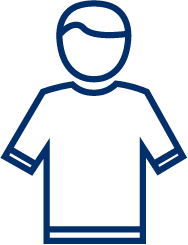 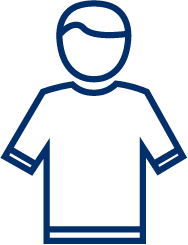 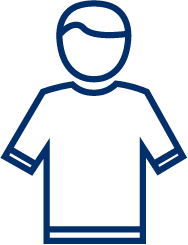 Mettre une croix dans la case que vous souhaitez
19/01/2021
2
TITRE DE L’ACTION
Expliquez ici le détail de votre action en pensant à préciser:
Le nombre de personnes touches
Le(s) public(s) cible(s)
L’implication d’acteurs extérieurs
Vous pouvez également intégrer le lien d’une éventuelle publication spécifique à votre action sur vos réseaux (site / Facebook etc.)
19/01/2021
3
INSÉREZ UNE PHOTO DE L’ACTION
19/01/2021
4